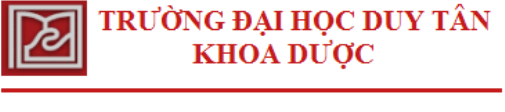 SỎI MẬT
Giảng viên hướng dẫn: Ths. Bs. NGUYỄN PHÚC HỌC.
Nhóm: 5.

 Sinh viên thực hiện:      Lê Đức Anh
		          		           Lê Tôn Viện
		          		           Võ Đình Thi
		          		           Trần Văn Thái
		          		           Nguyễn Lê Hữu Phúc.
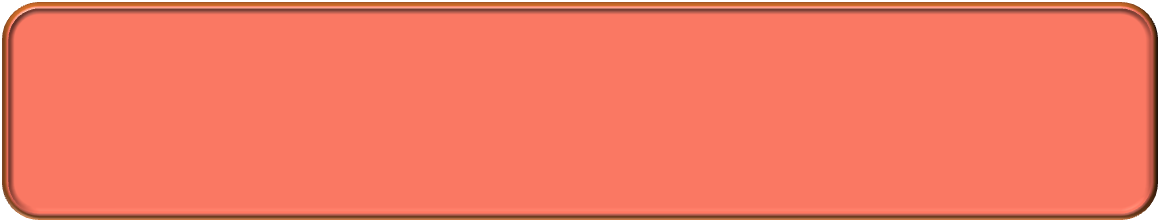 ĐỊNH NGHĨA, NGUYÊN NHÂN VÀ BỆNH SINH
Sỏi mật (Gallstones Cholelithiasis) là bệnh gây ra do có sự hình thành và hiện diện của những viên sỏi (nhỏ to hoặc sỏi bùn) nằm trong lòng đương mật (trong gan ngoài gan hoặc túi mật).
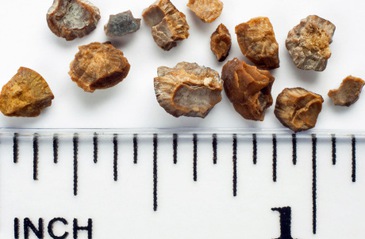 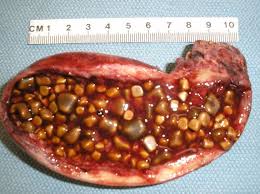 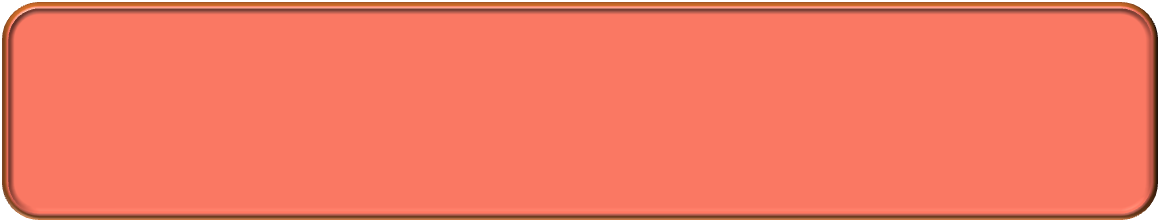 NGUYÊN NHÂN
Sỏi mật được hình thành từ sự kết tụ của các thành phần có trong dịch mật, trong đó chủ yếu là cholesterol và bilirubin (sắc tố mật).
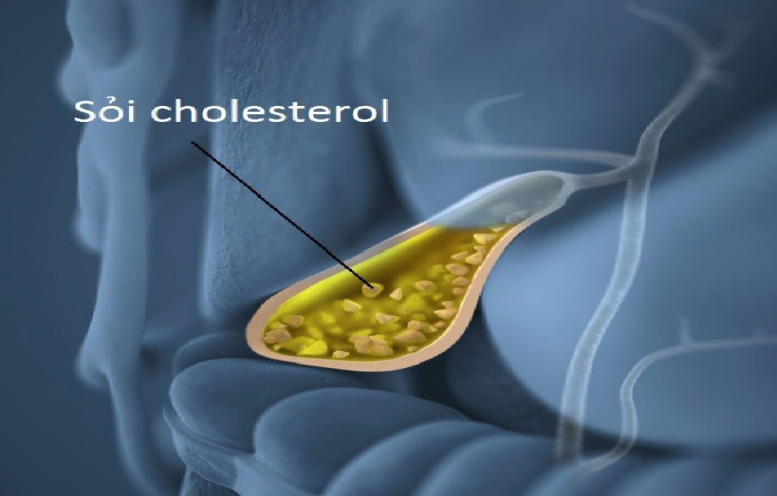 khi cholesterol lớn hơn 50%
Sỏi Cholesterol
PHÂN LOẠI
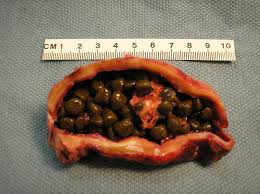 khi nồng độ bilirubin lớn hơn 50%
Sỏi Sắc Tố
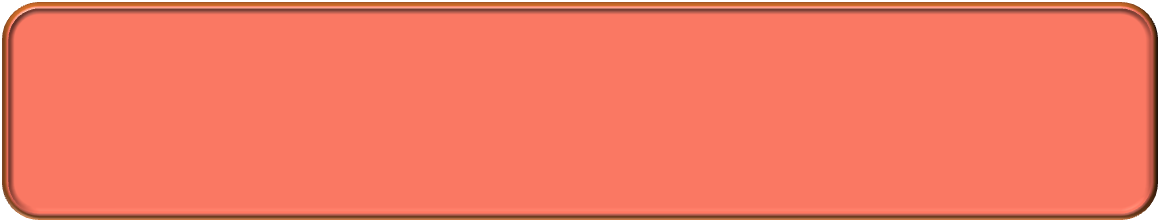 CƠ CHẾ BỆNH SINH
Sỏi cholesterol: hình thành do sự mất cần bằng các thành phần có trong dịch mật - nồng độ cholesterol tăng lên, trong khi nồng độ chất làm tan (muối mật - Lecithin) giảm xuống. Cholesterol có xu hướng kết tủa tạo nên những vi thể, tinh thể là tiền đề cho sự hình thành sỏi mật.

Sỏi sắc tố: do sự có mặt quá nhiều số luợng bilirulin không kết hợp trong dịch mật. Sự có mặt bilirubin không kết hợp này (mono và digluconat) là do bởi các enzym nội ò gluronidase hoặc có thể do thuỷ phân ancalin, mà những tình trạng này có thể xảy ra trong quá trình nhiễm trùng mạn tính.
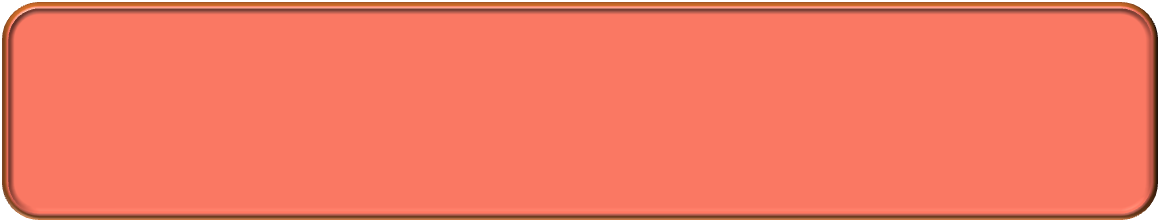 TRIỆU CHỨNG
Cận Lâm Sàng
Lâm Sàng
Phosphatase 
kiềm tăng
Bilirubin huyết 
thanh tăng
Bạch cầu 
tăng
Đau bụng
Sốt rét run
Vàng da
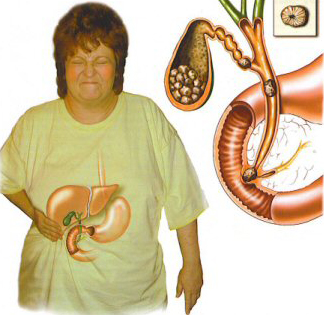 Tam Chứng Charcot
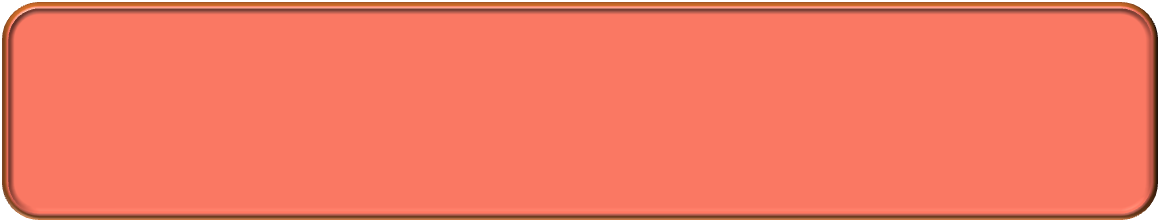 CHUẨN ĐOÁN HÌNH ẢNH
Siêu âm
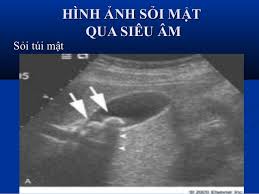 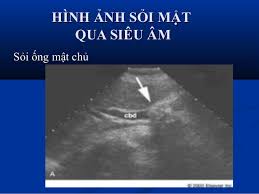 ERCP
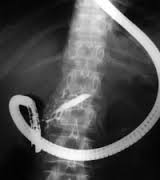 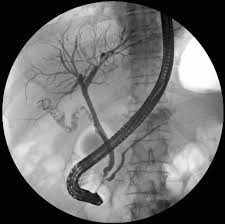 CT scan và MRI
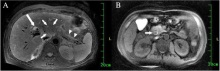 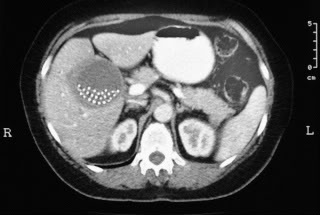 PTC hay PTHC
MRC
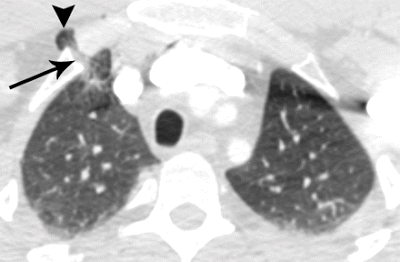 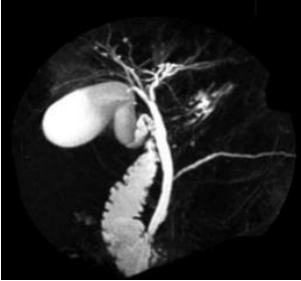 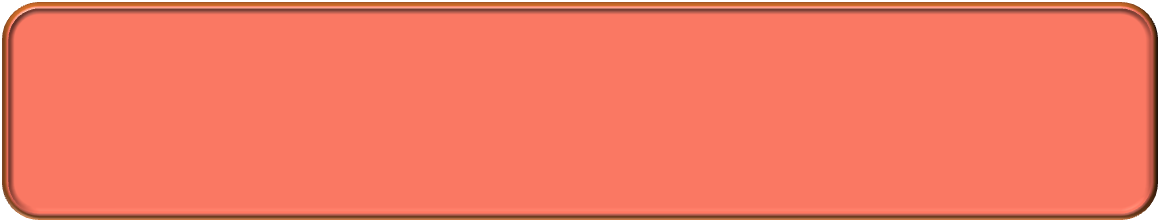 BIẾN CHỨNG
Viêm đường mật
Viêm túi mật cấp
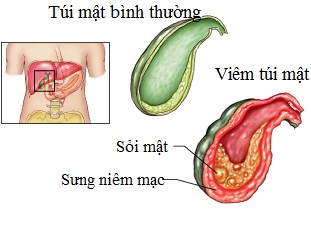 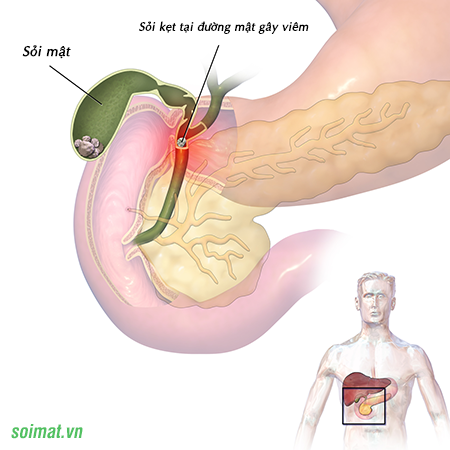 Viêm mủ đường mật
Áp xe đường mật
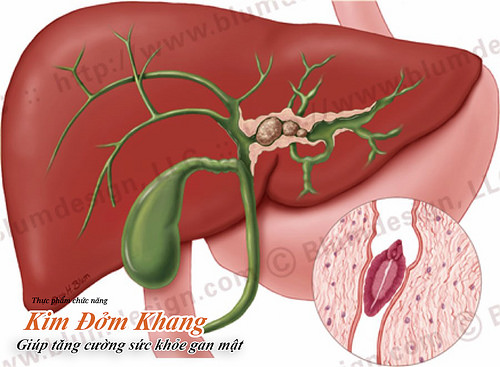 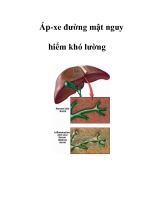 Áp xe gan
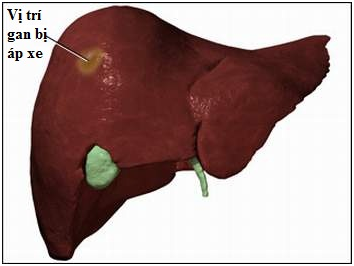 Viêm tụy cấp
Viêm phúc mạc mật
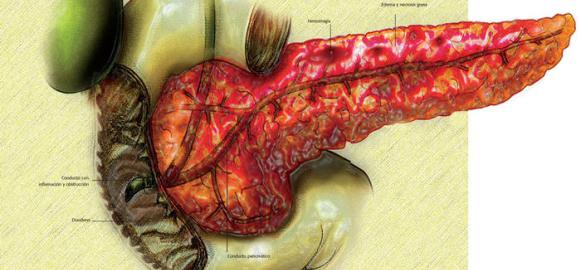 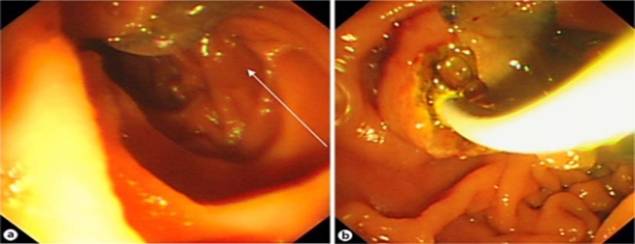 Sốc nhiễm khuẩn
Nhiễm trùng huyết
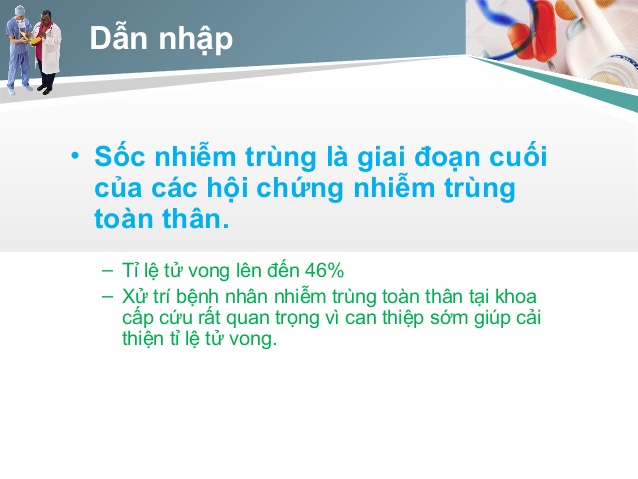 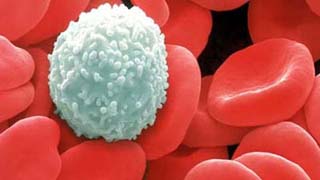 Chảy máu đường mật
Hội chứng gan thận
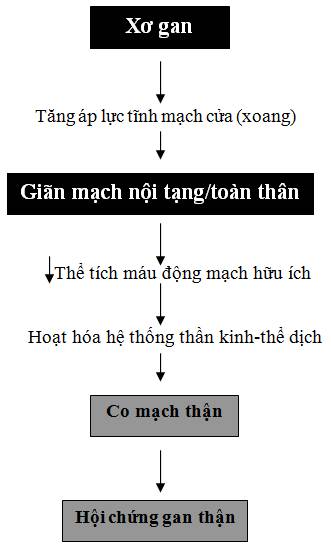 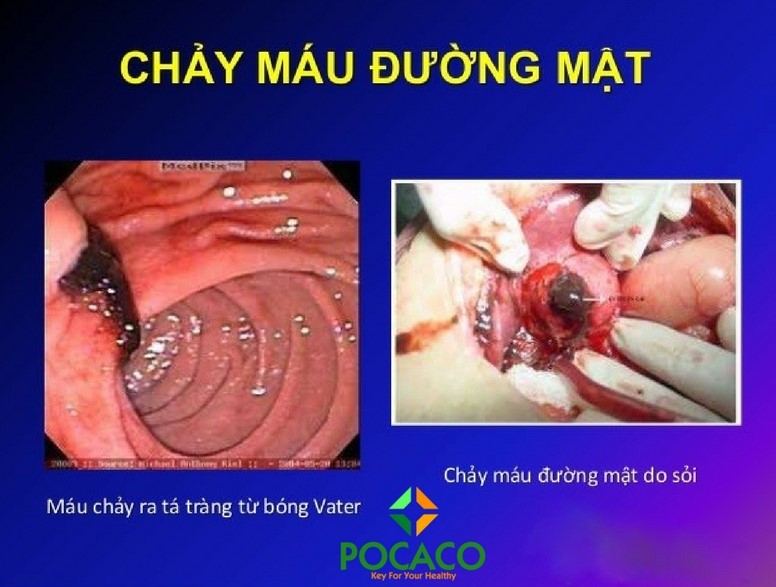 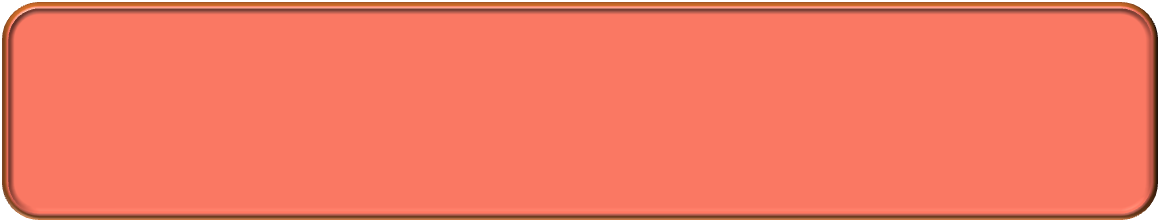 ĐIỀU TRỊ NỘI KHOA
Tiết thực: Kiêng mỡ, Ăn giảm calo, Uống các nước khoáng, nhân trần, Actiso.
Kháng sinh: Dựa vào kháng sinh đồ:
Một số pháp đồ: Augmentin 1g/12h tiêm TM chậm
   Ceftriaxone + Flagyl
   Ciprofloxacin + Flagyl
   Ceftriaxone + Gentamycin + Flagyl.
Giãn cơ, giảm co thắt:
+ Atropin (ống: 1/ 2mg) liều 1 ống/ 24 giờ tiêm dưới da
+ Papaverin (Viên 0,04) liều 4 viên/ 24 giờ x 5 - 10 ngày 4.
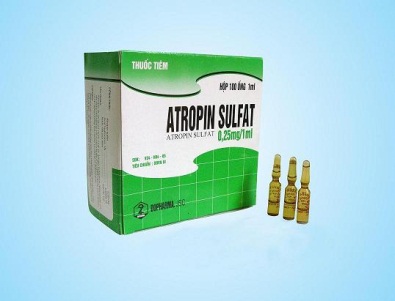 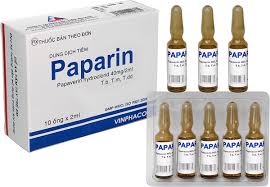 Thuốc lợi mật: 
		+ Sulphatmagnesie 3 -5 g/ 24 giờ 
		+ Actiso: 30 ml/ 24 giờ 
		+ Socbitol 5gx 2 gói/ 24 giờ
Chống nhiễm trùng: Cần chọn kháng sinh có nồng độ cao và còn hoạt tính trong đường mật. Phối hợp với  kháng sinh đường tiêm liều cao.
Vitamin K: Trường hợp tắt mật kéo dài, tỉ lệ Prothrombin giảm nhiều: 5mg, 2 ống/ ngày.
Thuốc làm tan sỏi: 
Chenodesoxychohc acid (BD Chenodex viên 250 mg, Chenar viên 200 mg, chenofalkchenolite viên 250 mg. 
Urodesoxycholic (BD Delursan 250 mg, Usolvan 200 mg Destolit: 150 mg). Liều 8 - 12 mg/ kg/ 24 giờ cho trong 6 tháng đến 3 năm. Kết quả tan sỏi 70 - 80% ít biến chứng
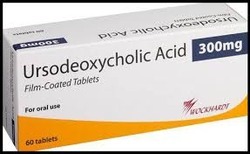 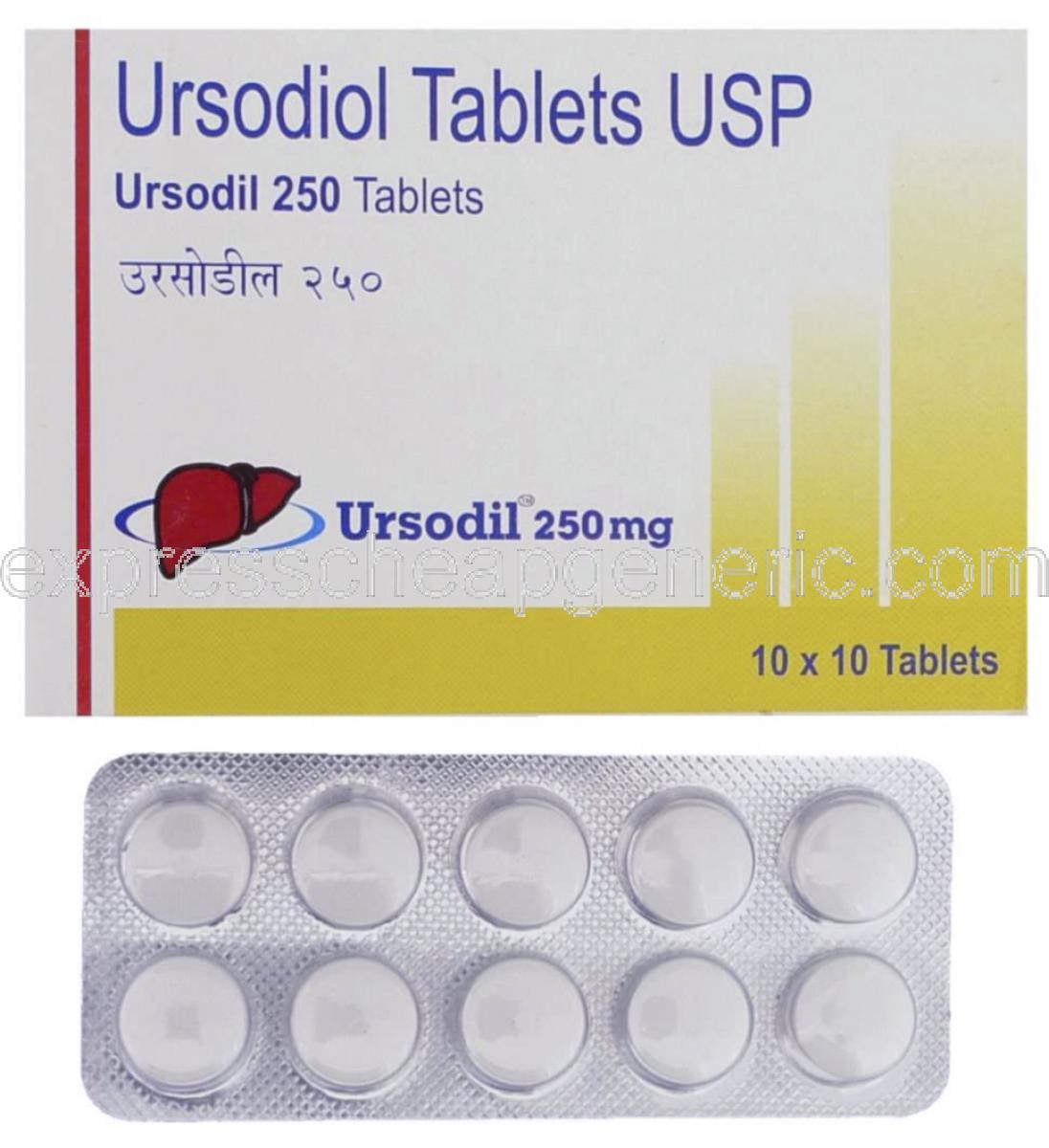 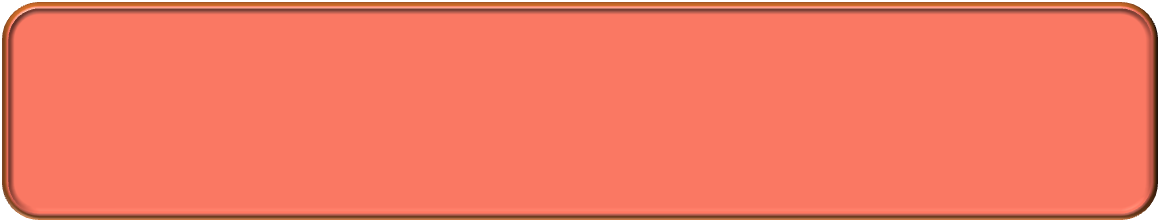 ĐIỀU TRỊ NGOẠI KHOA
Phẫu thuật cổ điển: 
	- Cấp cứu: Khi có biến chứng  thấm mật phúc mạc,  viêm túi mật hoại tử cần phối hợp  điều trị nội khoa  và hồi sức tích cực
	- Trì hoãn: Điều trị qua giai đoạn viêm, nhiễm trùng rồi mổ.
Mổ nội soi: Cắt  bỏ và lấy sỏi túi mật
 - Ưu điểm: Bệnh nhân hồi phục sớm, ít đau, ít dính sau mổ, giảm tỷ lệ biến chứng nơi, vết mổ nhỏ.
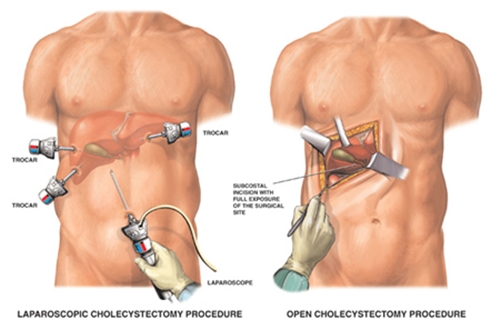 Phá sỏi bằng siêu âm Lase Cơ học (Lấy sỏi qua nội soi mật tụy ngược dòng):
	 • Phá sỏi đầu tiên làm 1968 bởi Cunt tại Hoa Kz; Nội soi cắt cơ vòng Oddi đầu tiên 1973 bởi Classen tại Đức 
	• Chỉ định: Sỏi ống mật chủ, ống gan chung đường kính không quá 20 - 30mm không quá nhiều sỏi. 
	• Biến chứng sớm: Chảy máu Thủng ống mật, thủng ruột Nhiễm trùng, viêm tụy cấp 	
	• Biến chứng muộn: Trào dịch tá tràng lên đường mật Trít hẹp cơ vòng oddi.
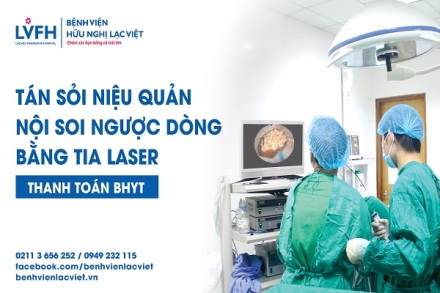 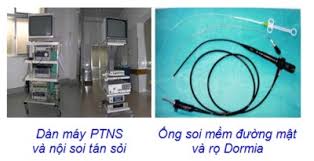 Tán sỏi điện thủy lực
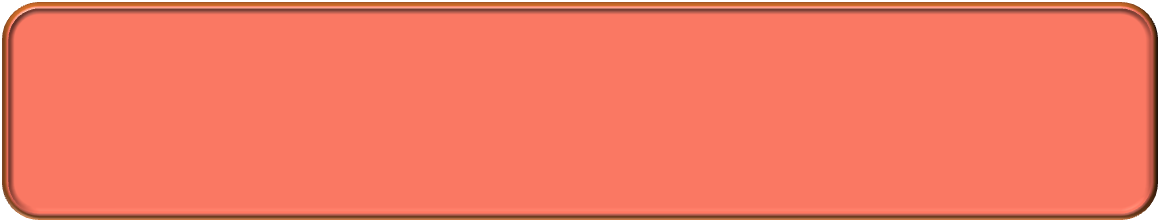 ĐIỀU TRỊ DỰ PHÒNG
Dự phòng  sỏi cholesterol bằng tiết thực giảm  cholesterol, giảm mỡ bão hòa,  thận trọng khi dùng thuốc ngừa thai
Dự phòng sỏi sắc tố mật:
	- Xổ giun định kỳ, tuyên truyền, giáo dục vệ sinh, ăn uống vệ sinh môi trường
	- Điều trị tốt nhiễm trùng đường mật
	- Điều trị các bệnh huyết tán.
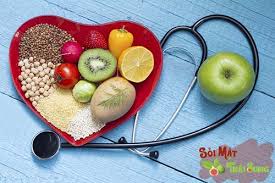 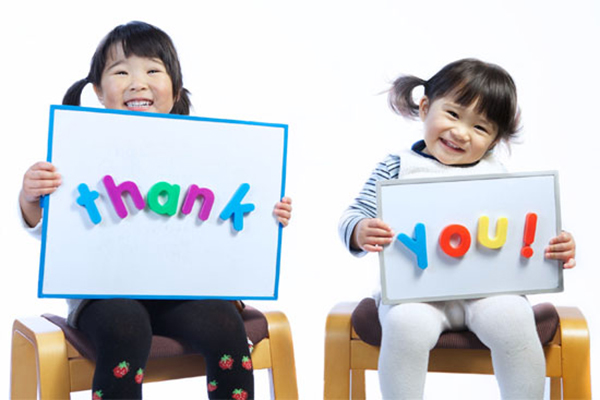